Procurement Model Canvas
CONTRATAÇÃO :                                                                                                                                      SOLICITANTE:
Quem pediu?
Produto ou serviço a ser contratado
1
2
JUSTIFICATIVA(S)
         (POR QUÊ - PASSADO)
OBJETIVO(S) 
   (PARA QUÊ - FUTURO)
STAKEHOLDERS
(COM QUEM?)
RESPONSABILIDADES DO CLIENTE
4
3
5
7
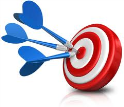 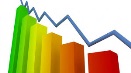 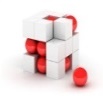 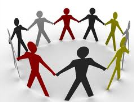 O que o cliente é responsável por fornecer
Resultado esperado em função da contratação. Está relacionado ao futuro
Descrição da oportunidade ou do problema existente. Está relacionado ao passado
Os principais envolvidos na contratação
RISCOS
10
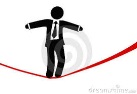 Riscos principais, registrados com suas causas raízes e seus efeitos (consequências)
PROCESSO DE CONTRATAÇÃO
(COMO?)







TEMPO:  ________
ESCOPO DO CONTRATO
PREMISSAS (HIPÓTESES)
6
8
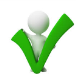 12
Hipóteses que devem ser assumidas pela contratada
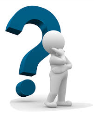 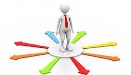 Que produtos e serviços devem ser gerados pelo contratado, assim como os principais  requisitos que eles devem atender
Etapas do processo de Contratação e o tempo que irá levar
POSSÍVEIS FORNECEDORES
(COM QUEM?)
RESTRIÇÕES PARA O CONTRATADO
11
9
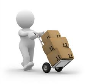 Imposições ao gerenciamento do projeto para a contratada
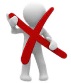 Quem será convidado a apresentar proposta?
CRITÉRIOS OBRIGATÓRIOS
GRUPOS DE ENTREGAS (O QUÊ?)
    (1º NÍVEL DA EAP)
CRONOGRAMA (QUANDO?)
PAGAMENTO (POR QUANTO?)
       TOTAL: ________
14
16
15
Estabelecer a linha do tempo na parte superior (dia, semana, mês, trimestre, semestre ou ano). Colocar barras com  a previsão de início e término para cada grupo de entregas
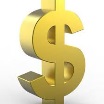 Quais os pré-requisitos para as empresas?
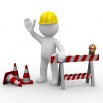 13
Para cada grupo de entregas, estabelecer o % de pagamento, assim como o valor total  do contrato
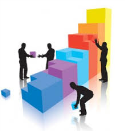 Principais entregas ou fases
do contrato
17
CRITÉRIOS DIFERENCIAIS
O que irá diferenciar as propostas?
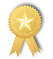 Criado por: Carlos Magno da Silva Xavier (Doutor, PMP) (magno@beware.com.br)